防範一氧化碳中毒
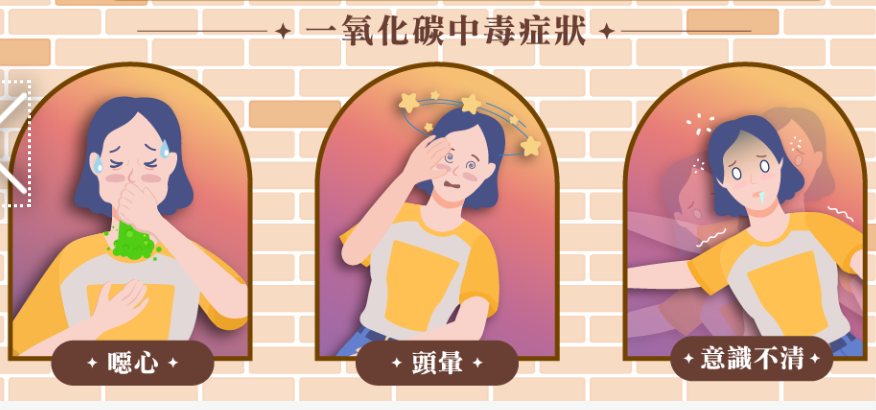 新坡國小  學務處
關於一氧化碳
「瓦斯中毒」不正確,瓦斯無毒,應該是「一氧化碳中毒」
國內天然氣依法令添加甲硫醇或二乙基硫作為警示劑，使得有臭味，一旦瓦斯外洩，民眾易於察覺，不易造成災害
一氧化碳是一種無色無味的氣體
中毒後的症狀不易察覺
吸入過多一氧化碳後，經常只有疲倦、昏眩等輕微不適症狀，往往在中毒後而不自覺的狀況下，在昏睡中死亡。
一氧化碳與血紅素
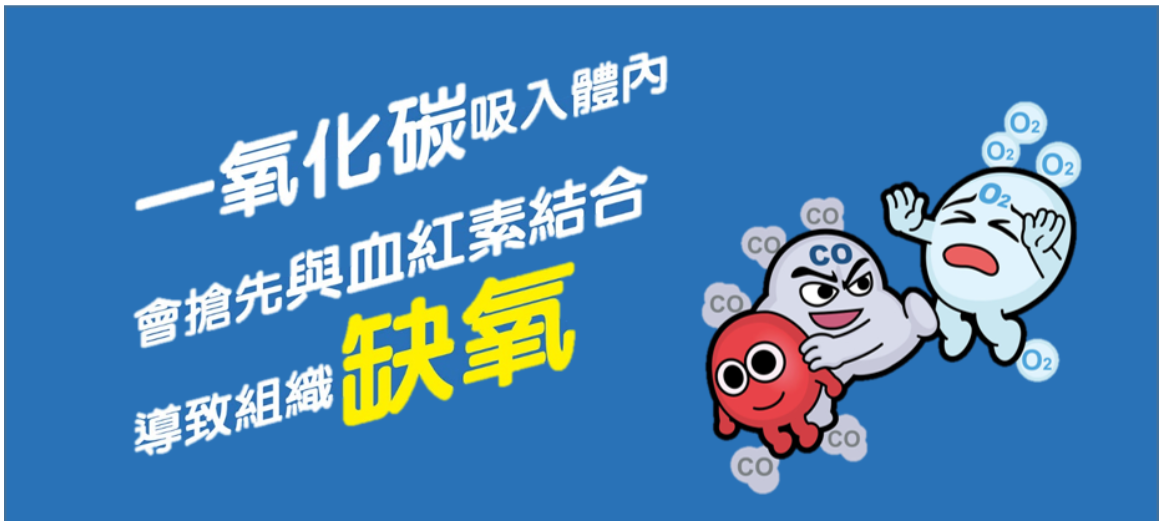 一氧化碳對血液中血紅素的 結合力為氧氣的200至250倍，
  結合後形成一氧化碳血紅素
體內組織無充足含氧，因而產生各種一氧化碳中毒的症狀
如何防範一氧化碳中毒
要安全品牌

要正確型式

要安全安裝

要定期檢修

要保持通風
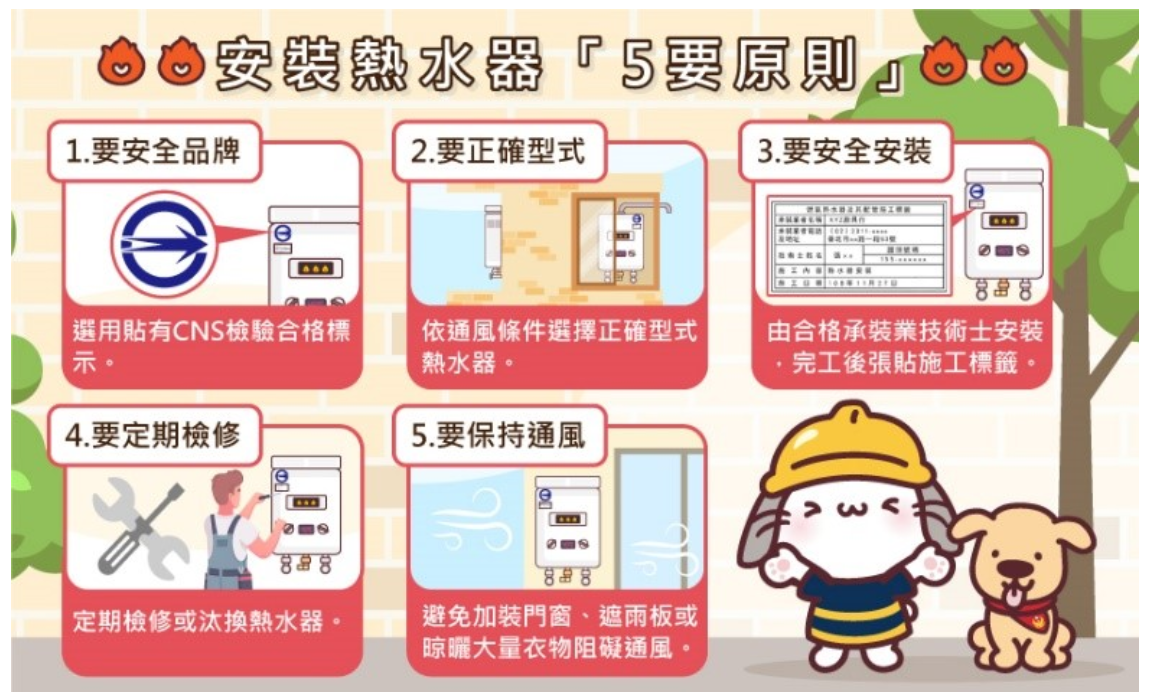 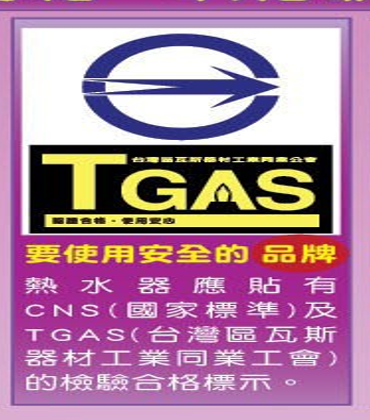 要安全
  品牌
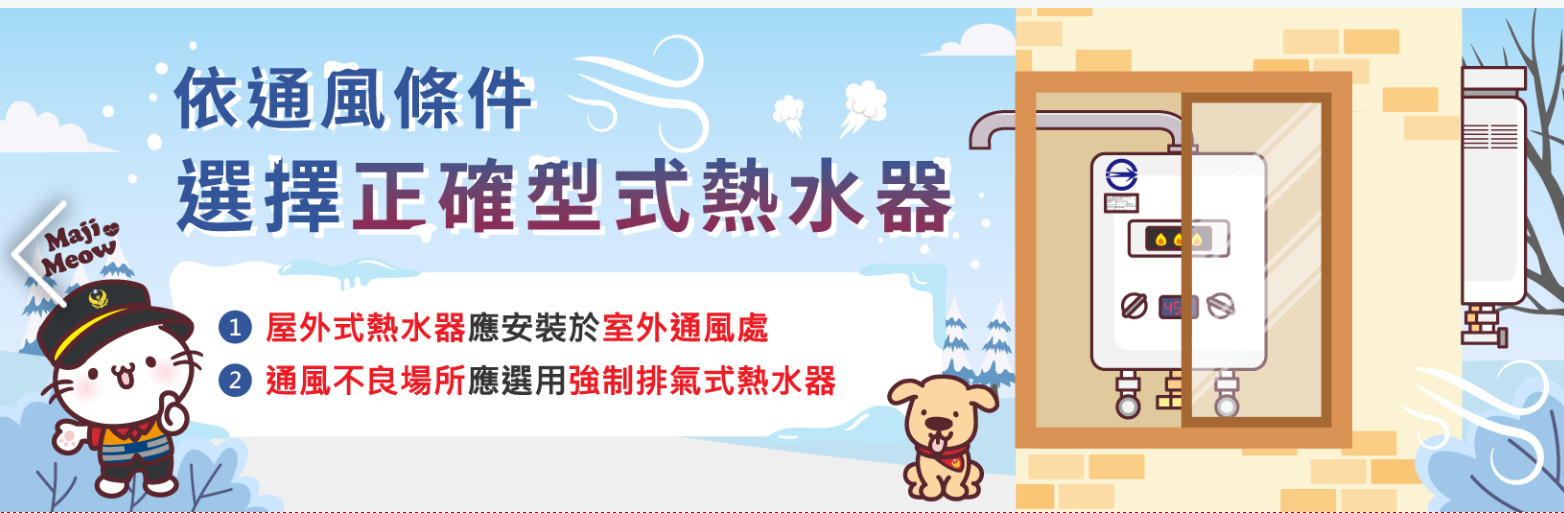 要正確
  型式
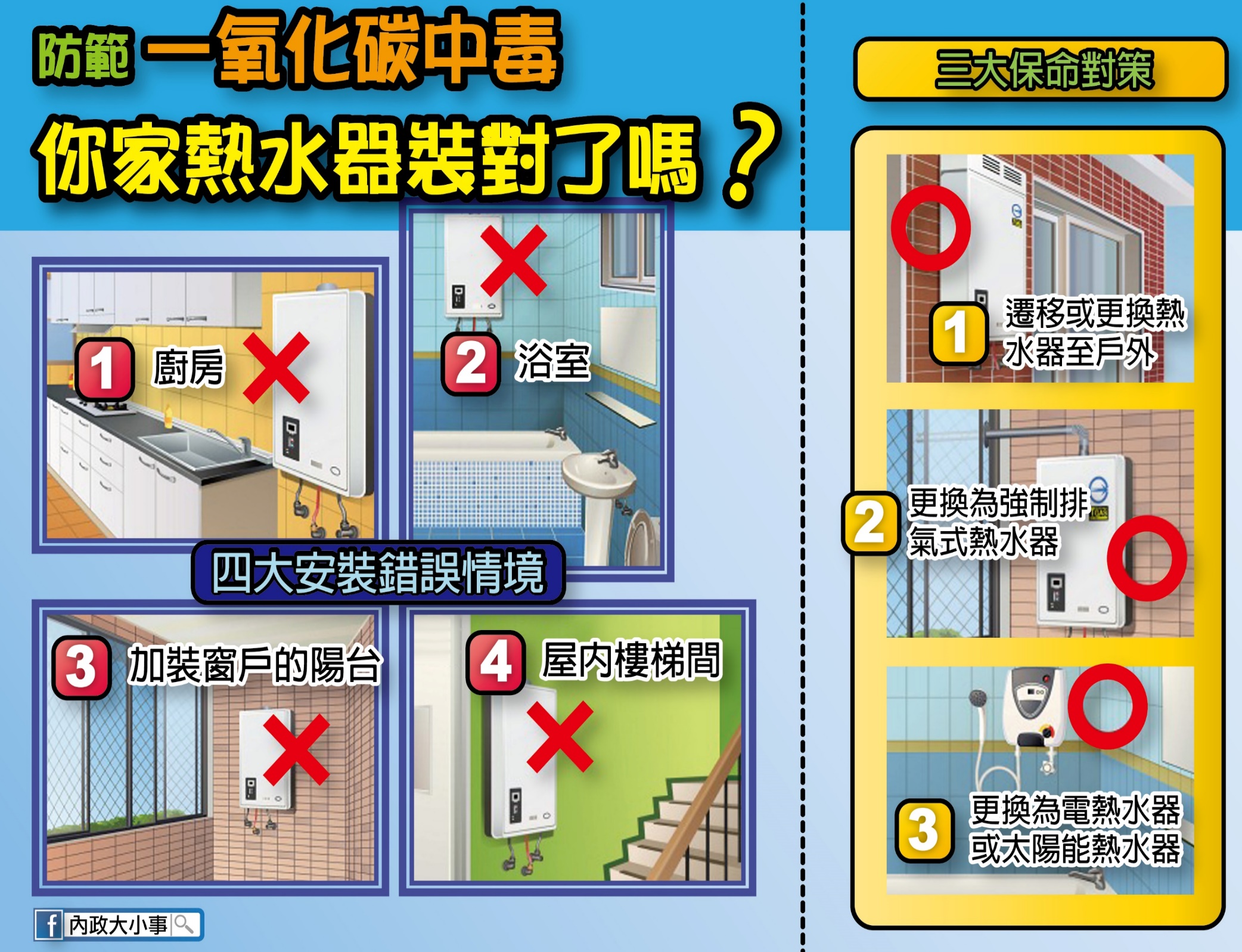 要安全
  安裝
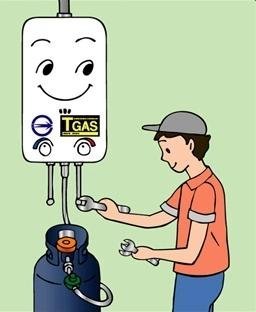 要定時
  檢修
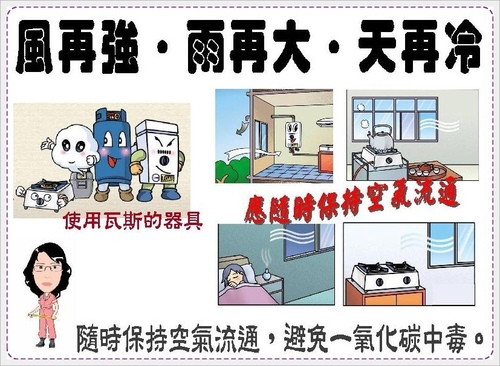 要保持
  通風
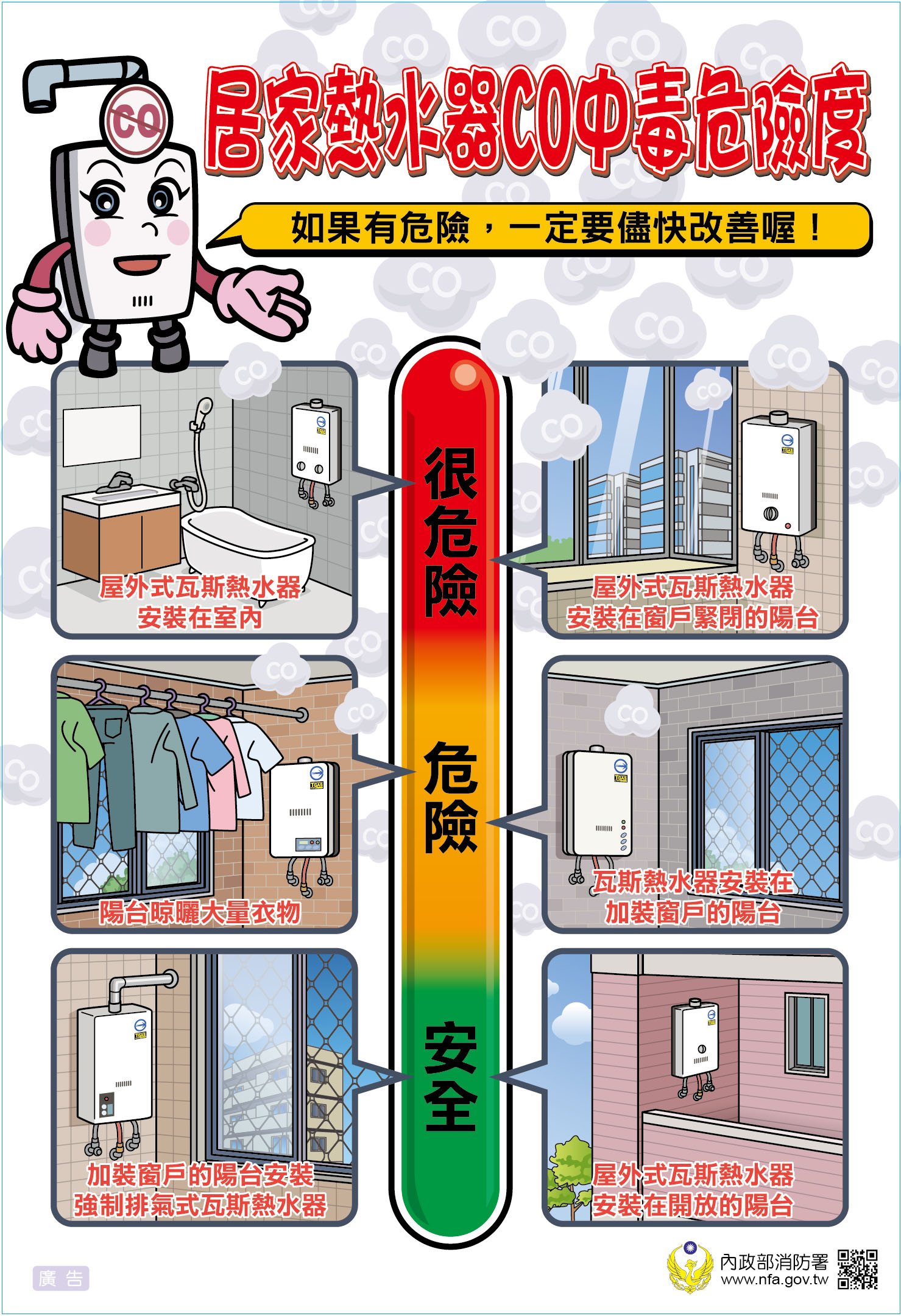 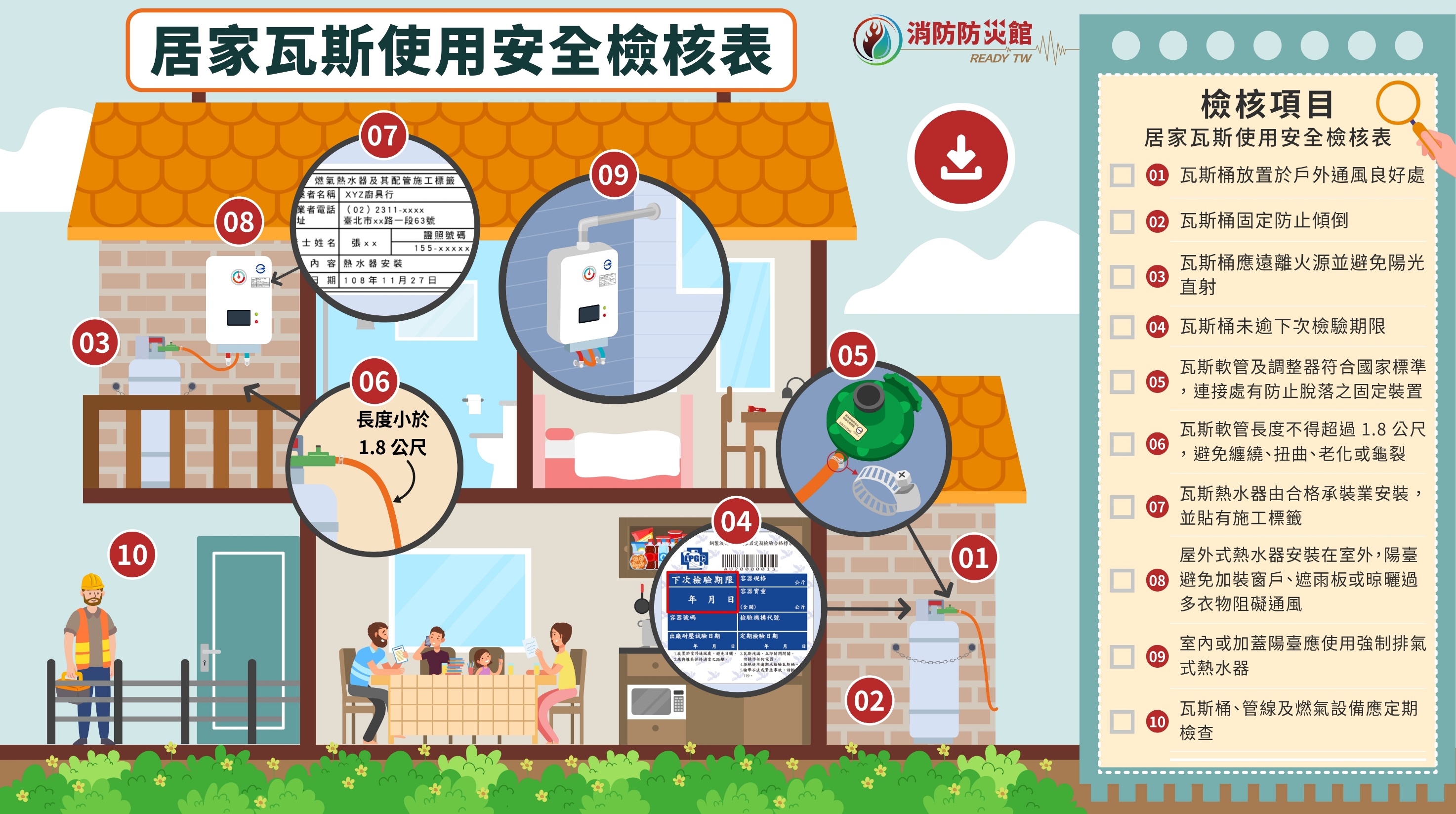 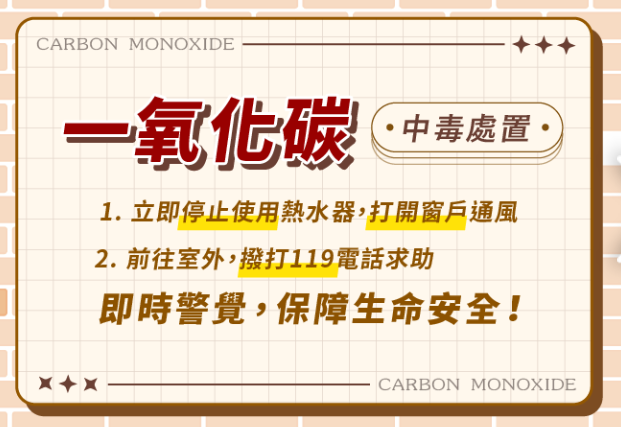 宣導結束
謝謝聆聽